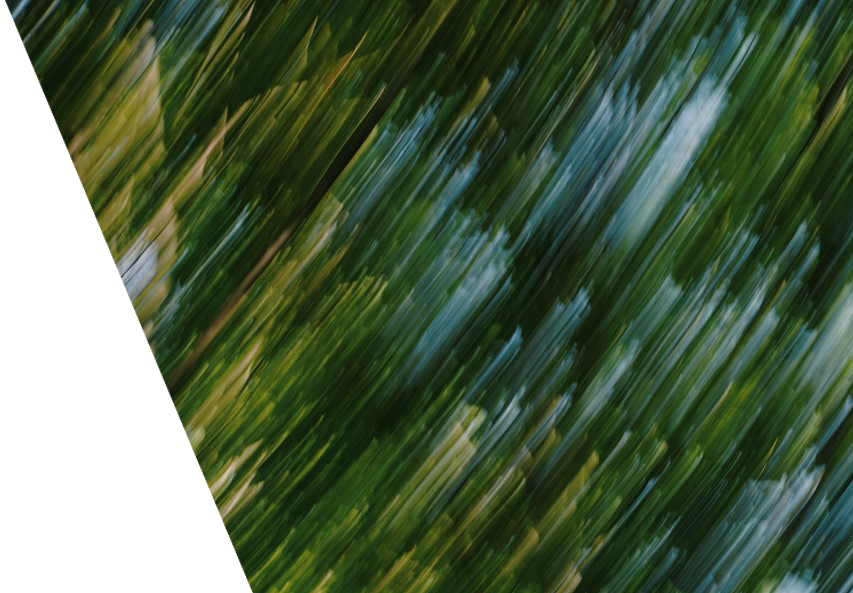 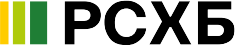 ЛЬГОТНАЯ ПРОГРАММАКРЕДИТОВАНИЯ В РАМКАХРЕШЕНИЯ О ПОРЯДКЕ ПРЕДОСТАВЛЕНИЯ СУБСИДИИ ОТ 12.12.2024 № 25-66428-01969-Р(далее – Решение 1969-Р)
Департамент развития и поддержки корпоративного бизнеса
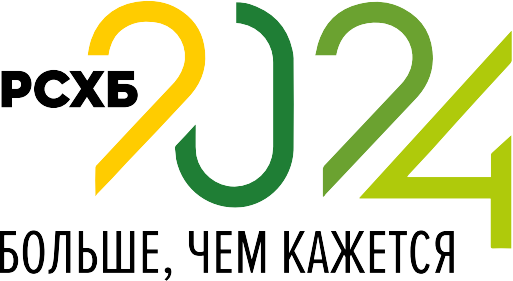 Январь 2025
МЕХАНИЗМ ГОСУДАРСТВЕННОЙ ПОДДЕРЖКИ ПРЕДПРИЯТИЙ АПК (РЕШЕНИЕ 1969-Р)
Механизм льготного кредитования определяет: цели, порядок и условия предоставления из федерального бюджета субсидий российским кредитным организациям, международным финансовым организациям и государственной корпорации развития «ВЭБ.РФ» на возмещение недополученных ими доходов по кредитам, выданным сельскохозяйственным товаропроизводителям (за исключением сельскохозяйственных кредитных потребительских кооперативов), организациям и индивидуальным предпринимателям, осуществляющим производство, первичную и (или) последующую (промышленную) переработку сельскохозяйственной продукции и ее реализацию, по льготной ставке.
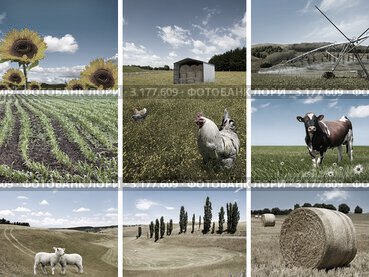 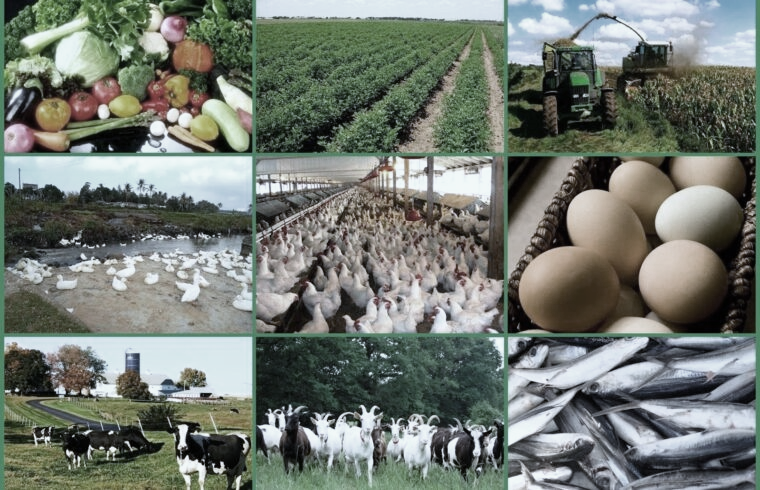 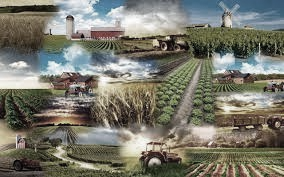 НОРМАТИВНЫЕ ПРАВОВЫЕ АКТЫ МИНСЕЛЬХОЗА РОССИИ, РЕГЛАМЕНТИРУЮЩИЕ ПРЕДОСТАВЛЕНИЕ ЛЬГОТНЫХ КРЕДИТОВ В РАМКАХ РЕШЕНИЯ № 1969-Р
Приказ  от 12.02.2024 № 61 «Об утверждении порядка определения направлений целевого использования льготных кредитов» (ред. от 28.12.2024) (далее – Приказ № 61)
Приказ от 14.02.2024 № 65 «Об утверждении порядка ведения реестров потенциальных заемщиков, реестров заемщиков, в том числе включения и исключения из них сельскохозяйственных товаропроизводителей (за исключением сельскохозяйственных кредитных потребительских кооперативов), организаций и индивидуальных предпринимателей, осуществляющих производствои (или) первичную и (или) последующую (промышленную) переработку сельскохозяйственной продукции и ее реализацию, содержащихся в реестре потенциальных заемщиков (далее – Приказ № 65) 
Приказ от 28.02.2024 № 97 «Об утверждении порядка определения Министерством сельского хозяйства Российской Федерации максимального размера льготного краткосрочного кредита, предоставляемого одному заемщику на территории каждого субъекта Российской Федерации» (далее - Приказ № 97)
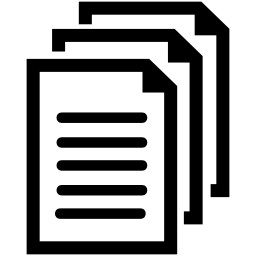 ОСОБЕННОСТИ ПРЕДОСТАВЛЕНИЯ ЛЬГОТНЫХ КРЕДИТОВ В РАМКАХРЕШЕНИЯ № 1969-Р (1/4)
ОСОБЕННОСТИ ПРЕДОСТАВЛЕНИЯ ЛЬГОТНЫХ КРЕДИТОВ В РАМКАХРЕШЕНИЯ № 1969-Р (2/4)
В соответствии с Решением № 1969-Р размер льготной ставки и размер субсидирования по кредитным договорам, заключеннымв рамках Решения № 1969-Р, определяется с учетом направления целевого использования льготного краткосрочного кредитаи (или) льготного инвестиционного кредита и статуса заемщика:
Льготная ставка для заемщика
где: 
КС БР – ключевая ставка Банка России, действующая на дату заключения кредитного договора, а в течение срока действия кредитного договора – на каждую дату начисления Банком процентов по кредитному договору.
НАПРАВЛЕНИЯ ДЕЯТЕЛЬНОСТИ ЗАЕМЩИКА ПРИ ПОЛУЧЕНИИ ЛЬГОТНОГО КРЕДИТА В РАМКАХ РЕШЕНИЯ № 1969-Р
Предоставление льготного краткосрочного кредита и (или) льготного инвестиционного кредита осуществляется в соответствии с перечнями направлений целевого использования, утвержденными Приказом № 61
Переработка продукции
 растениеводства, животноводства
Животноводство
Растениеводство
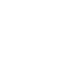 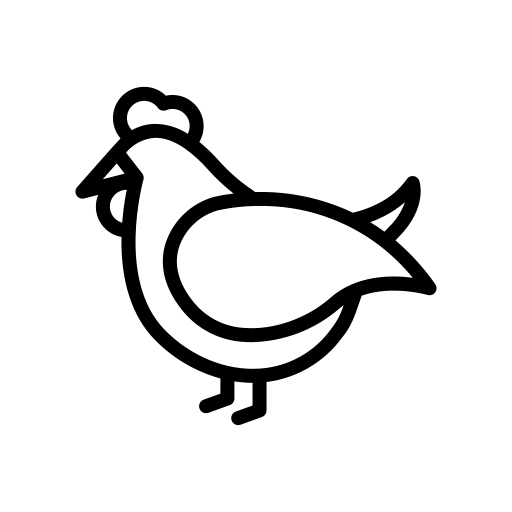 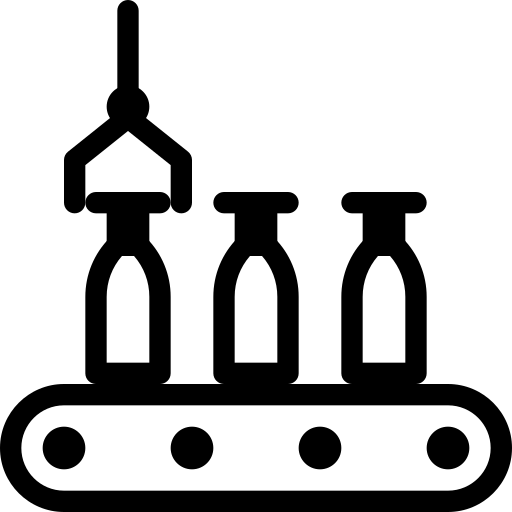 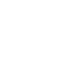 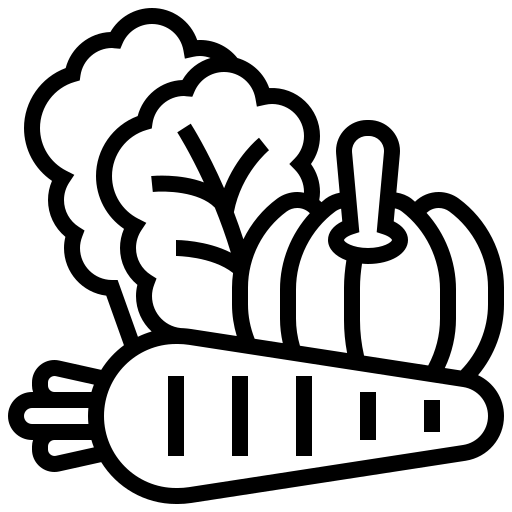 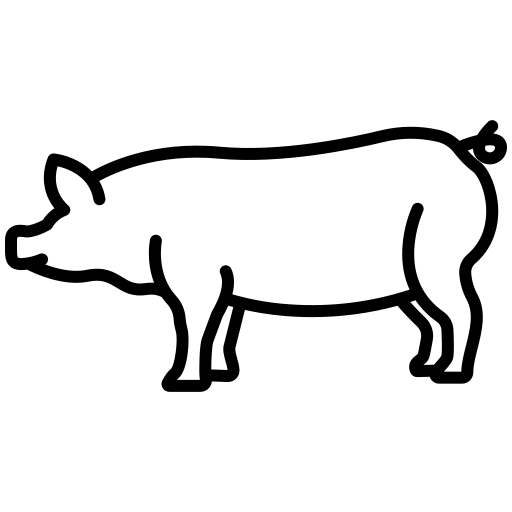 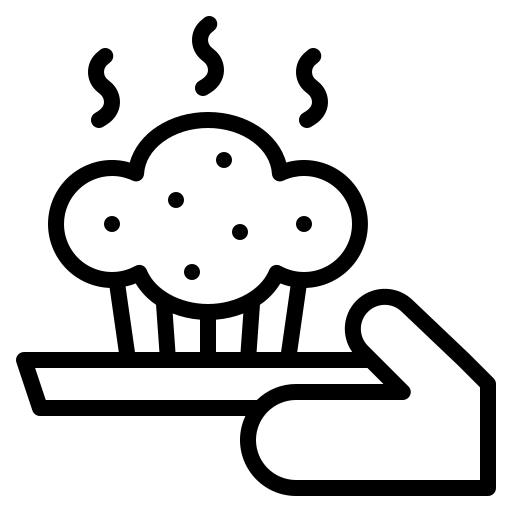 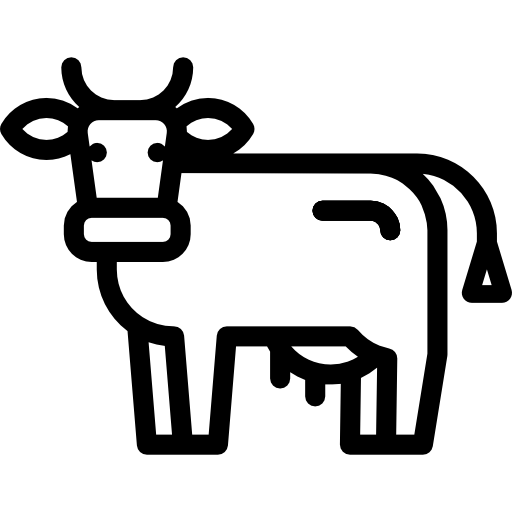 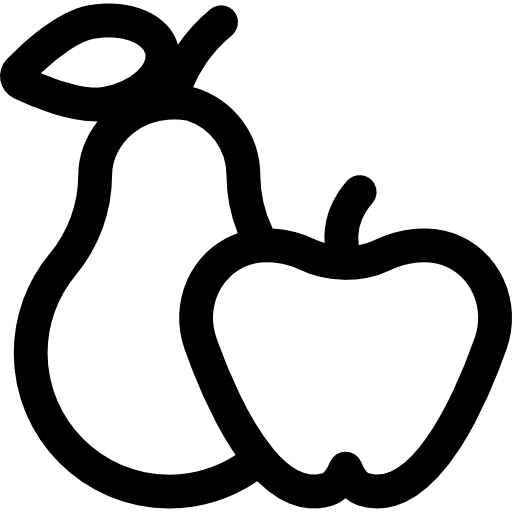 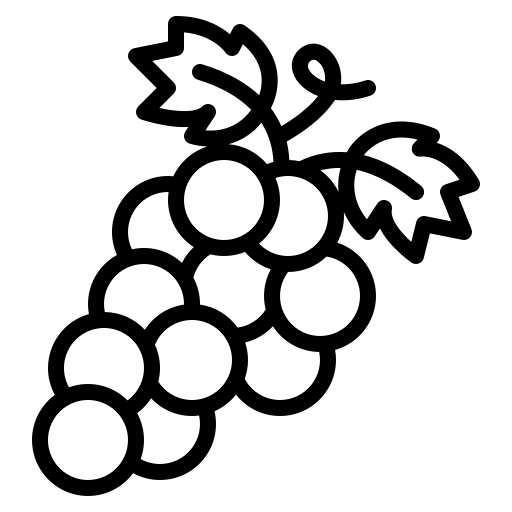 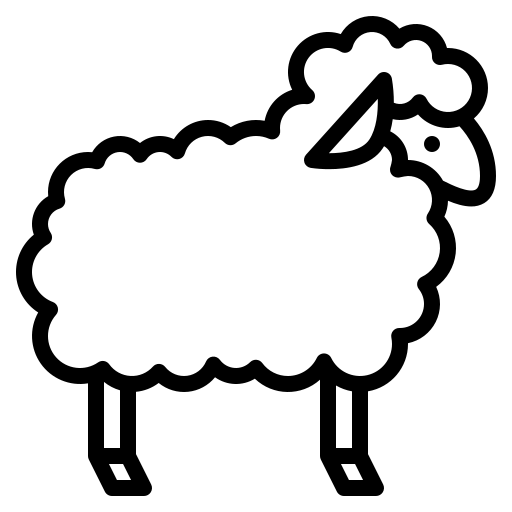 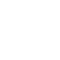 Переработка пищевых лесных ресурсов
 (дикорастущих плодов, ягод, орехов, грибов, 
семян и подобных лесных ресурсов) и их реализация
Производство и переработка продукции рыбоводства (товарной аквакультуры), и ее реализация
Реализация сельскохозяйственной 
продукции
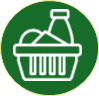 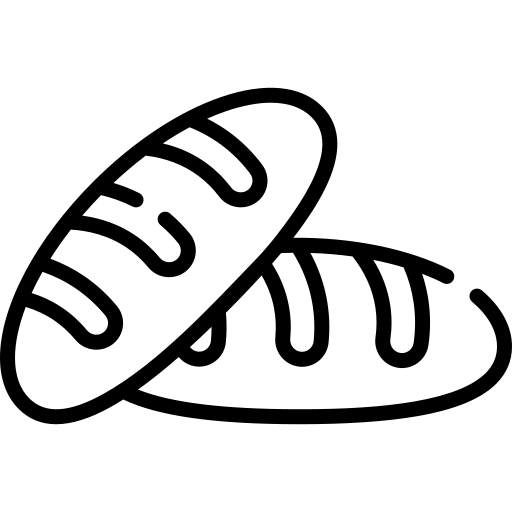 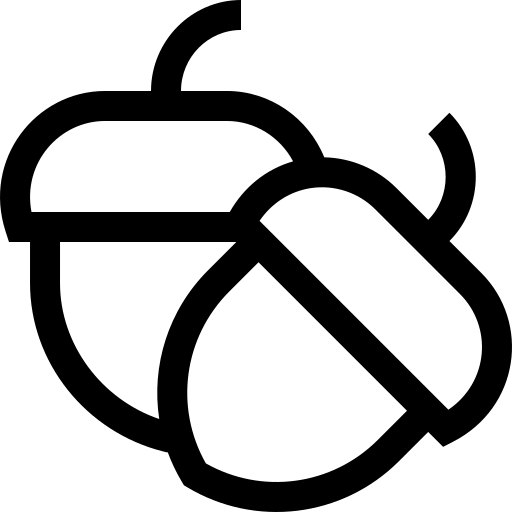 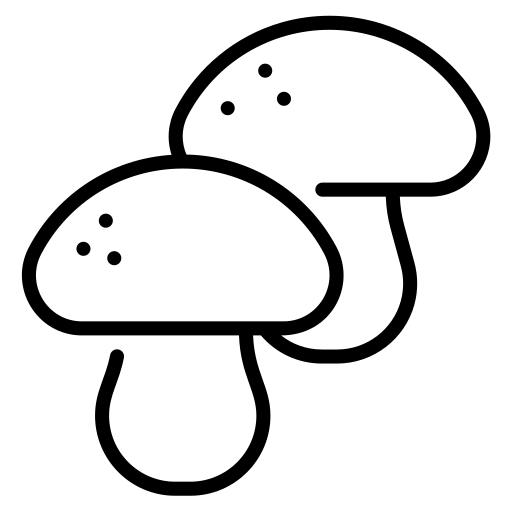 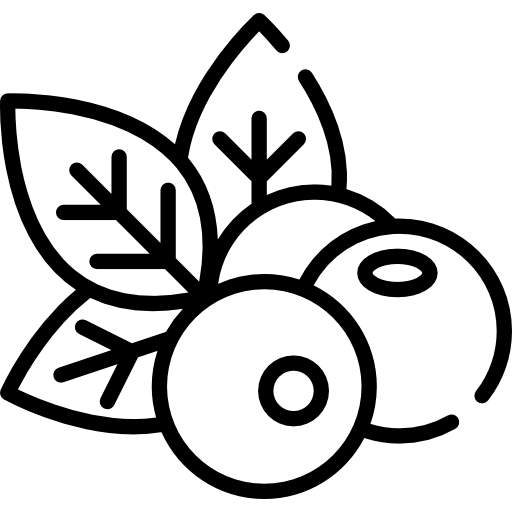 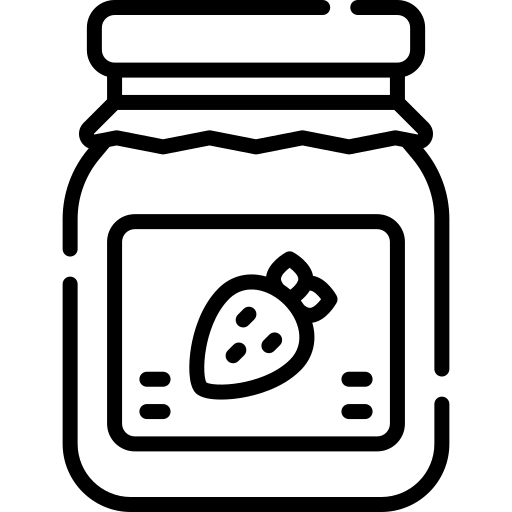 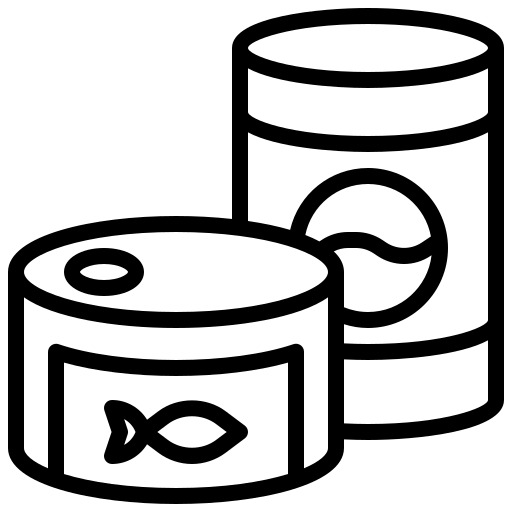 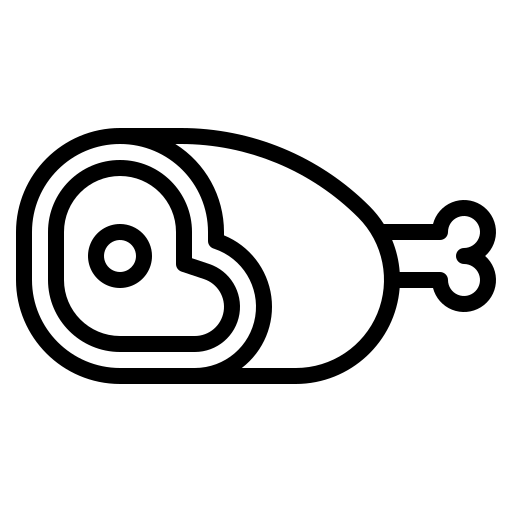 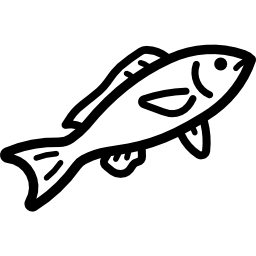 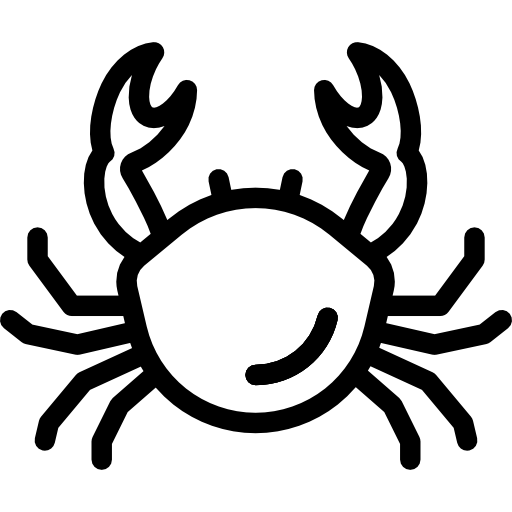 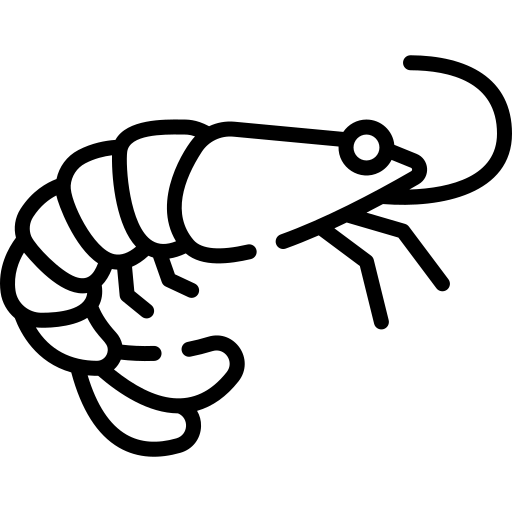 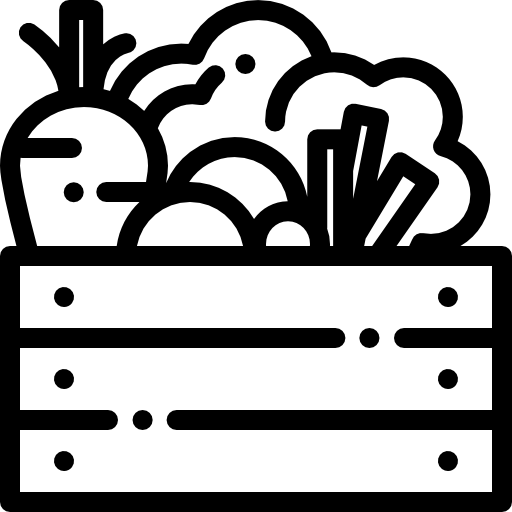 Производимая продукция должна соответствовать перечню, утвержденному  распоряжением Правительства РФ от 25.01.2017 № 79-р
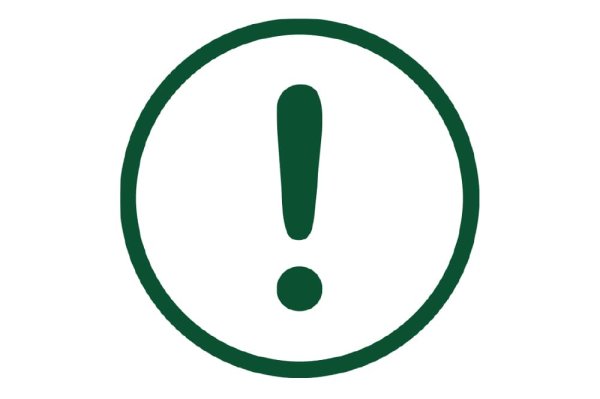 Продукция переработки должна соответствовать перечню, утвержденному распоряжением Правительства РФ от 21.08.2019 № 1856-р
ВЗАИМОДЕЙСТВИЕ МЕЖДУ УЧАСТНИКАМИ МЕХАНИЗМА ЛЬГОТНОГО КРЕДИТОВАНИЯ В РАМКАХ РЕШЕНИЯ № 1969-Р
3
2
1
4
Заемщик
обращение в Банк с заявкойна получение Льготного кредита
Банк
проверка Заемщика на соответствие требованиям Банка и Решению № 1969-Р
принятие решения уполномоченным органом Банка
направление заявки Заемщикав Региональный орган АПКна согласование
Региональный орган АПК
согласование заявки Заемщика
Банк
включение заявки Заемщикав Реестр потенциальных заемщиков (далее – РПЗ)
направление РПЗ на согласование в Минсельхоз России
5
7
6
Заемщик
получение Льготного кредита
Минсельхоз России 
рассмотрение РПЗ
направление в Банк ответао включении/не включении  заемщика в Реестр заемщиков
Банк
уведомление Заемщикао решении, принятом Минсельхозом России
заключение льготного кредитного договора 
предоставление заемных средств заемщику
Решение Минсельхоза России о возможности включения Заемщика в Реестр заемщиков действует в течение 30 календарных днейс даты уведомления Минсельхозом России.
Первым днем указанного периода считается дата уведомления Минсельхозом России Банка о включении Заемщика в Реестр заемщиков. При этом под датой уведомления понимается дата исходящего номера письменного уведомления Минсельхоза России Банка.
Банк не позднее 5 рабочих дней, следующих за днем заключенияс Заемщиком Кредитный договор включает Заемщика в Реестр заемщиков и направляет об этом информацию в Минсельхоз России.
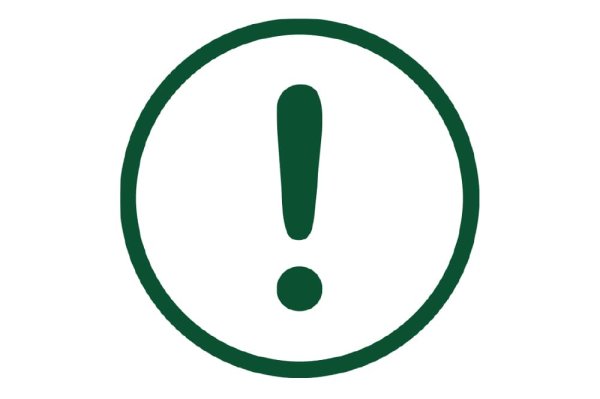